Rock paper scissors
Making predictions
Rock paper scissors – part 1
What is the chance of winning?
Can you describe the chance of winning using probability terms?
Can you describe the chance of winning using numerical values? How did you calculate this?
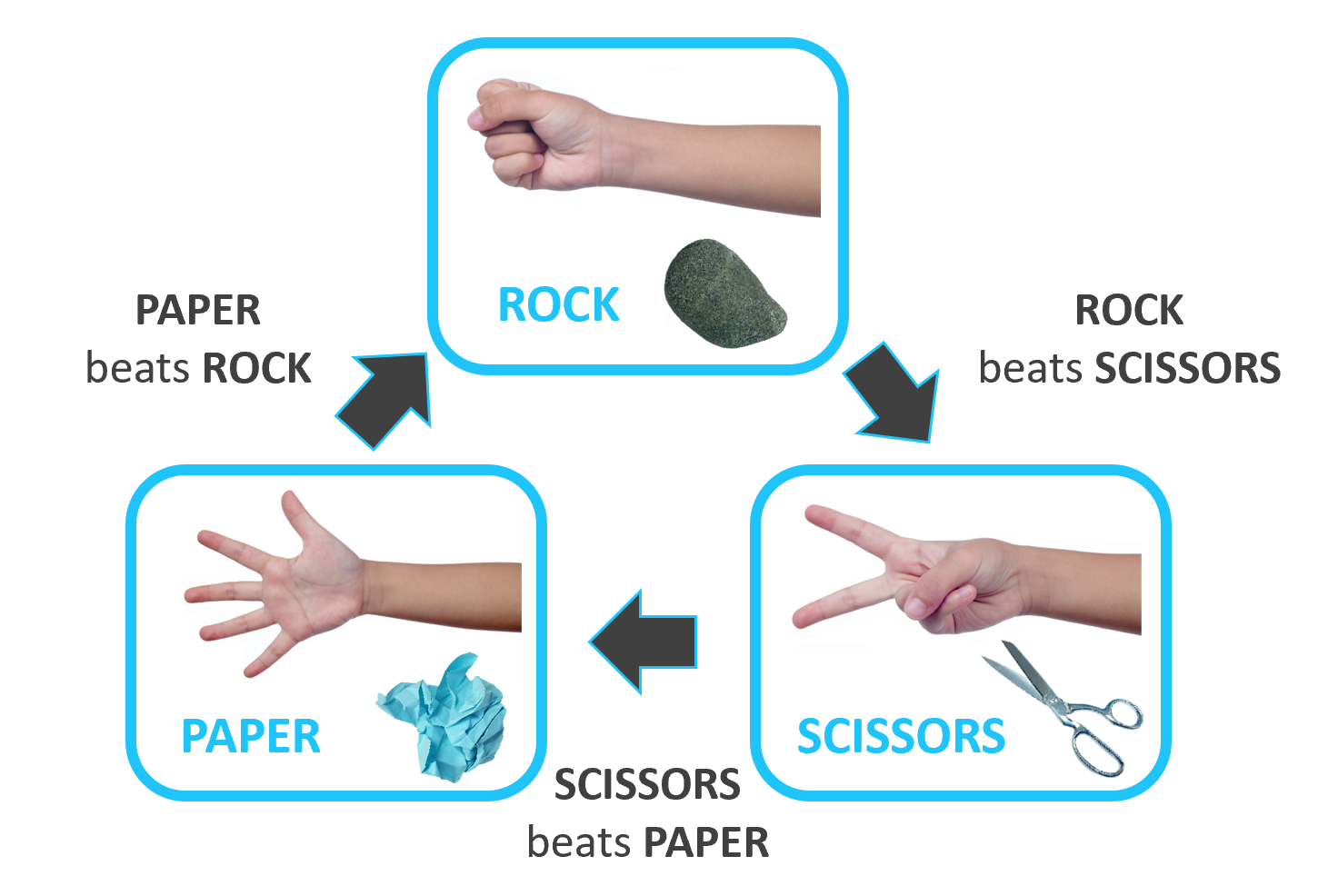 reSolve: Mathematics by Inquiry (2020)
2
[Speaker Notes: Encourage students to list the sample space for the game by listing all of the different combination of moves each player can make.]
Rock paper scissors – part 2
What is the chance of winning?
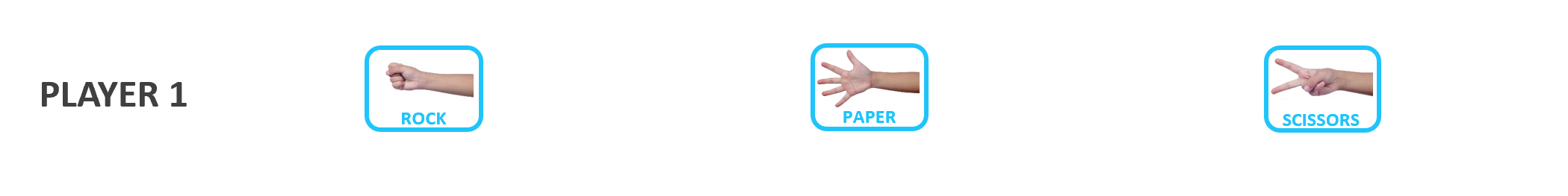 reSolve: Mathematics by Inquiry (2020)
3
[Speaker Notes: Tree diagrams are not part of the STage 4 course but could be shown to students as an extension. Hide these slides if you choose not to use them.]
Rock paper scissors – part 3
What is the chance of winning?
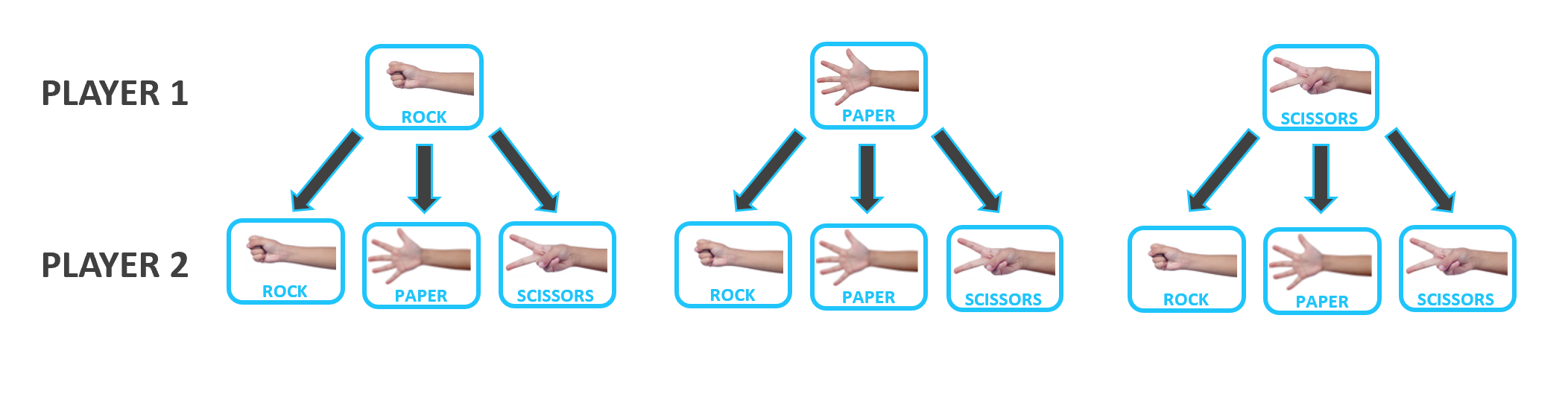 reSolve: Mathematics by Inquiry (2020)
4
Rock paper scissors – part 4
What is the chance of winning?
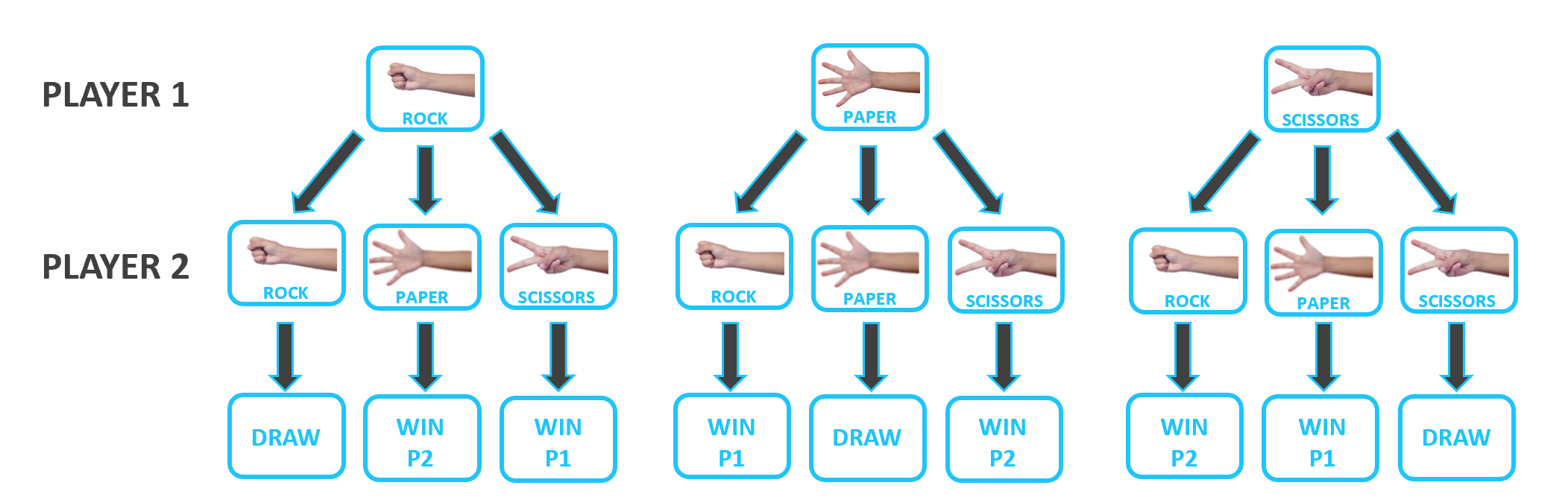 reSolve: Mathematics by Inquiry (2020)
5
Rock paper scissors – part 5
What is the chance of winning?
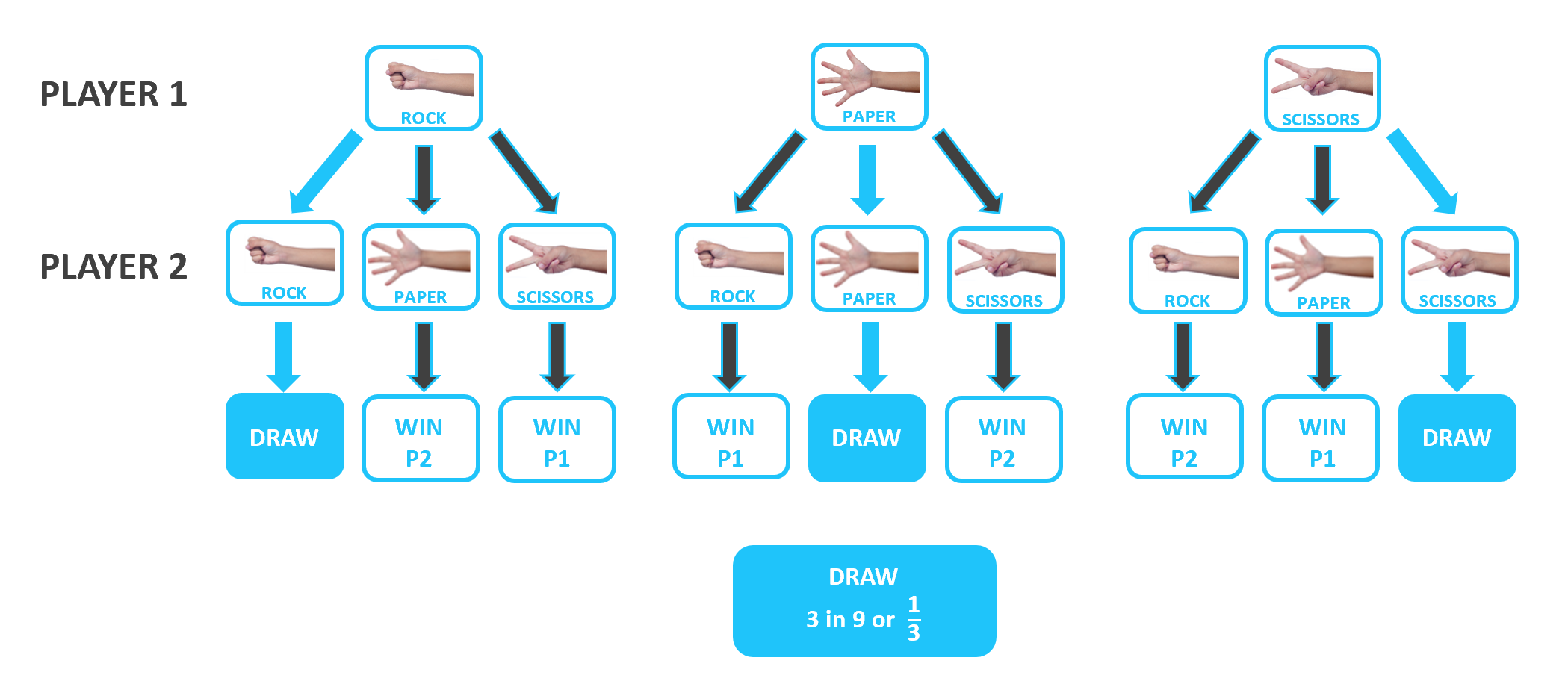 reSolve: Mathematics by Inquiry (2020)
6
Rock paper scissors – part 6
What is the chance of winning?
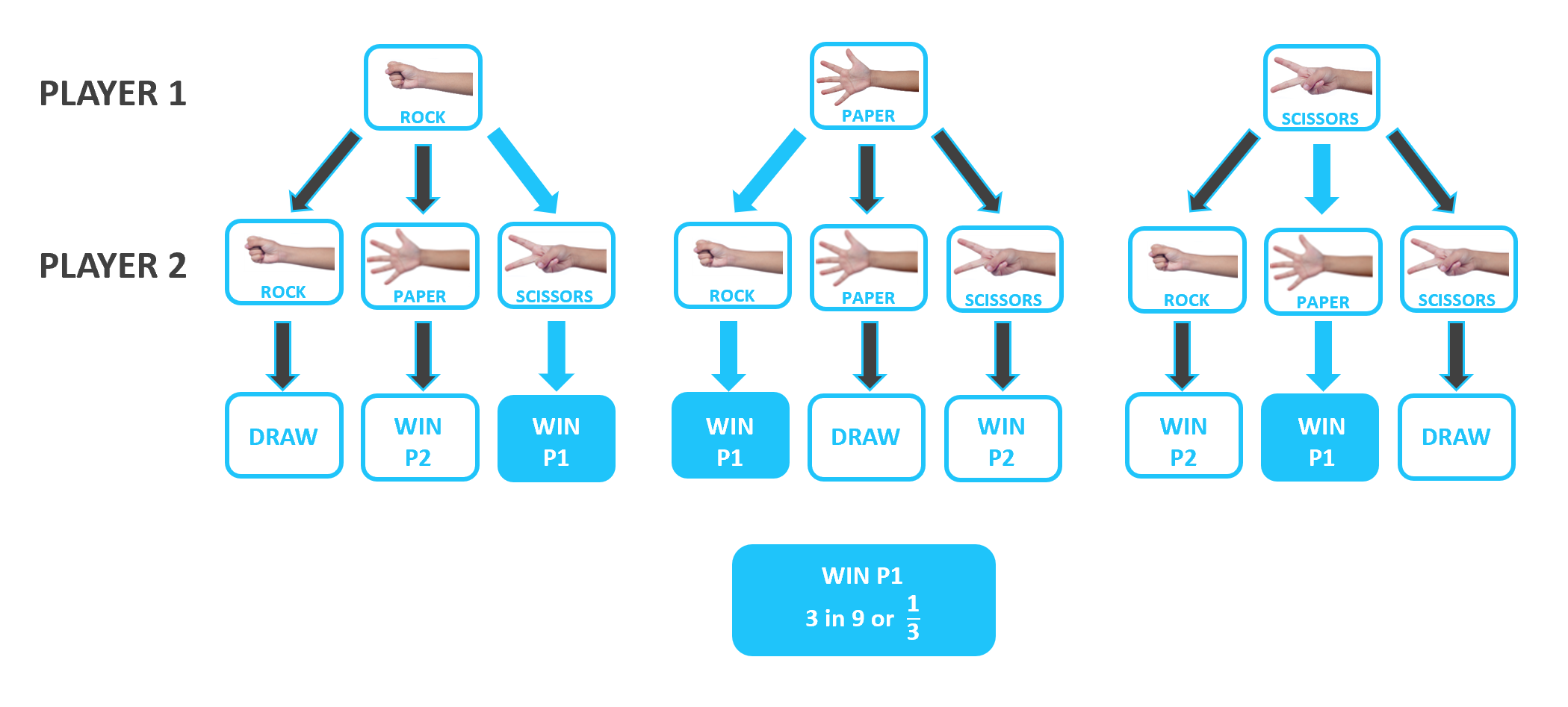 reSolve: Mathematics by Inquiry (2020)
7
Rock paper scissors – part 7
What is the chance of winning?
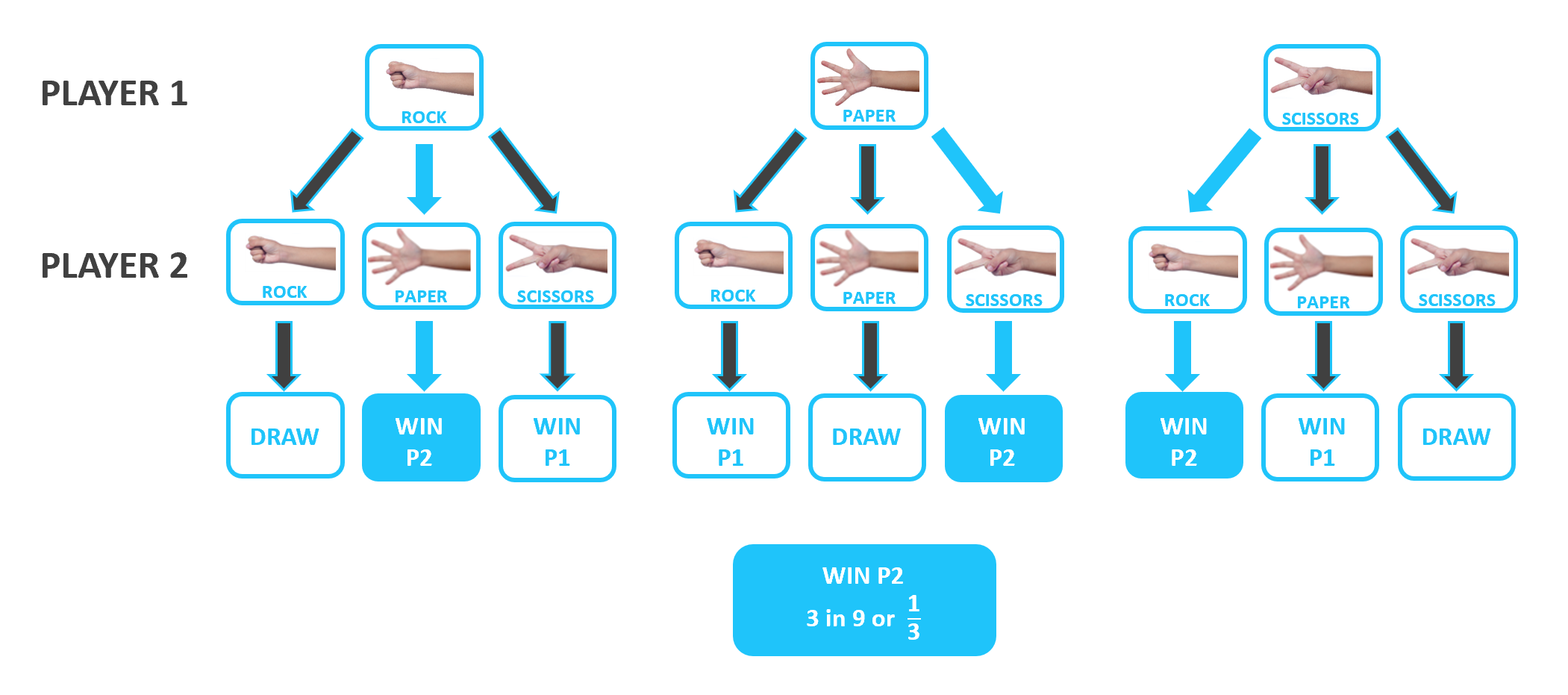 reSolve: Mathematics by Inquiry (2020)
8
Rock paper scissors – part 8
What is the chance of winning?
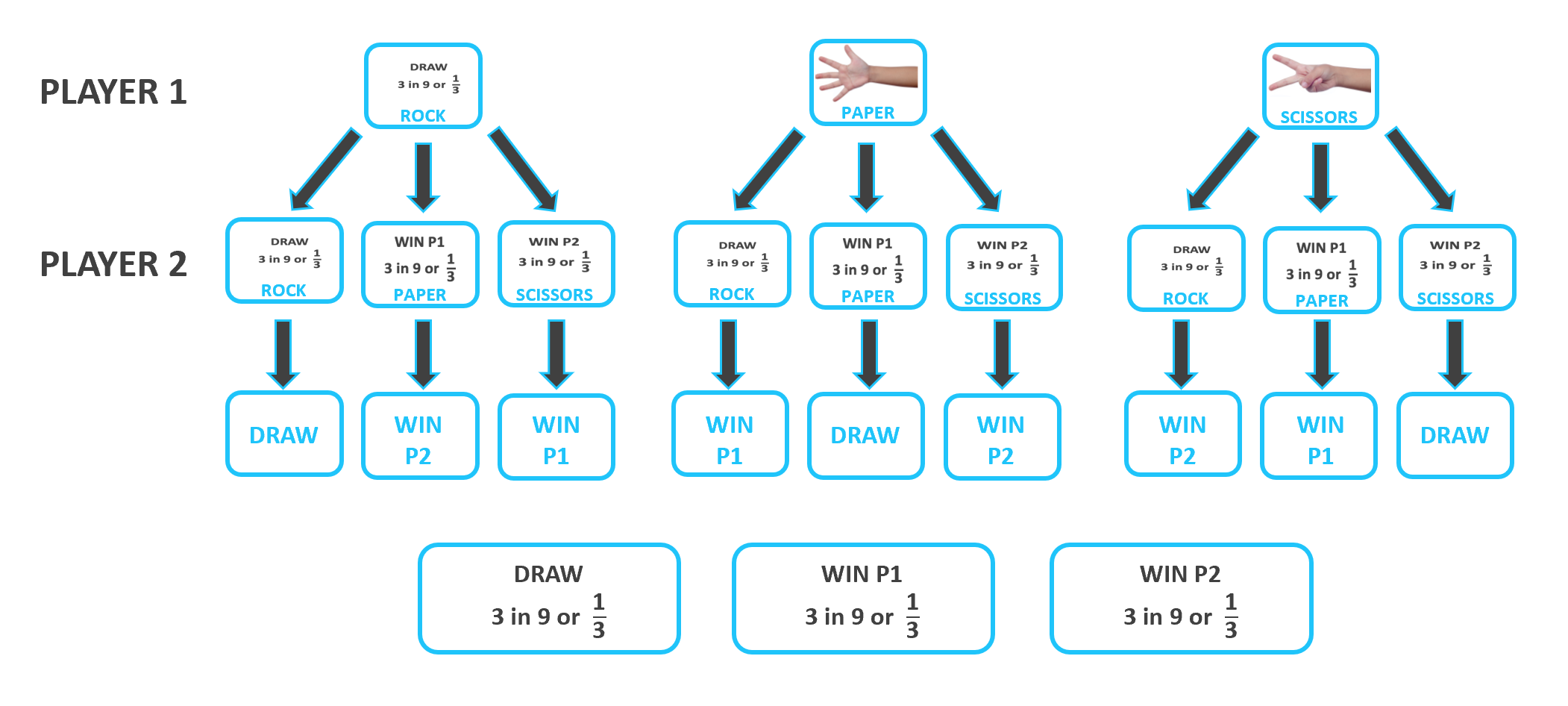 reSolve: Mathematics by Inquiry (2020)
9
Rock paper scissors – part 9
What is the chance of winning?
Is there another way to represent the chances of winning rock paper scissors?
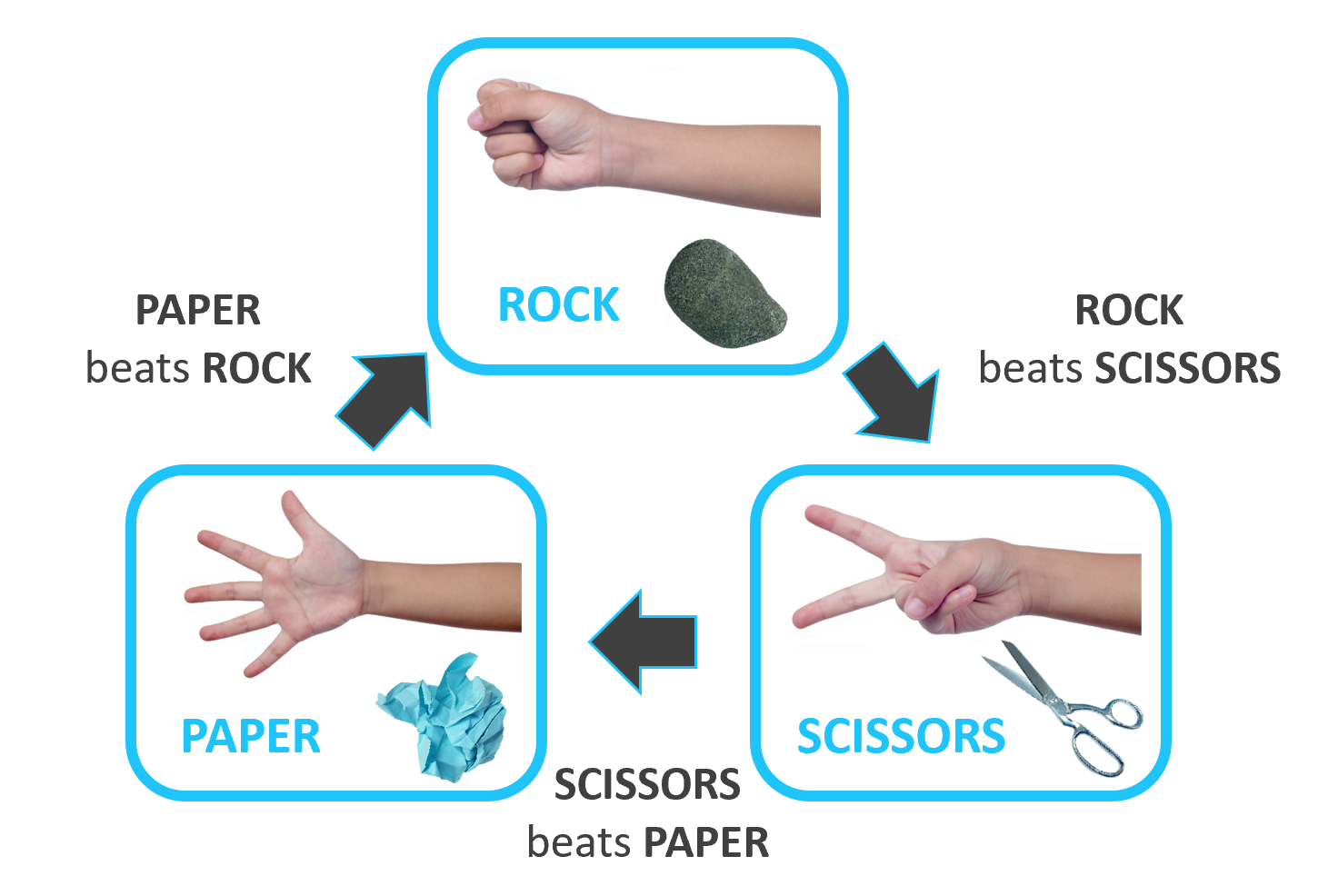 reSolve: Mathematics by Inquiry (2020)
10
[Speaker Notes: Tables are not part of the Stage 4 course, but could be shown to students as an extension. Hide these slides if you choose not to use them]
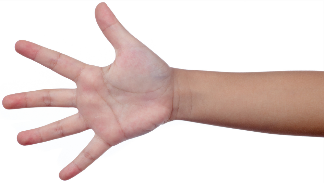 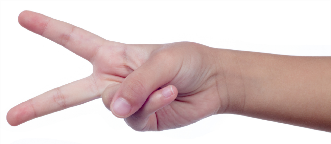 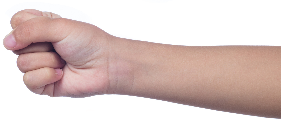 Rock paper scissors – part 10
ROCK
PAPER
SCISSORS
What is the chance of winning?
P1
P2
reSolve: Mathematics by Inquiry (2020)
11
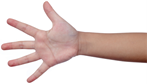 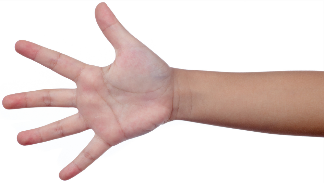 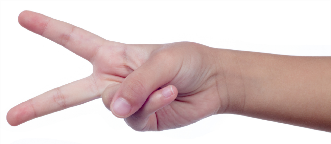 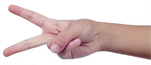 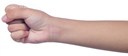 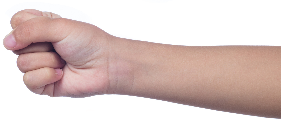 Rock paper scissors – part 11
ROCK
ROCK
PAPER
PAPER
SCISSORS
SCISSORS
What is the chance of winning?
P1
P2
reSolve: Mathematics by Inquiry (2020)
12
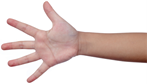 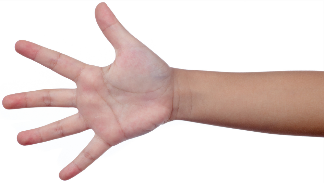 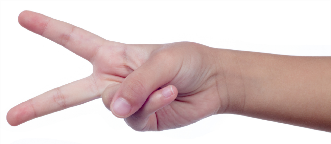 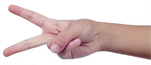 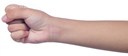 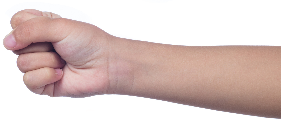 Rock paper scissors – part 12
ROCK
ROCK
PAPER
PAPER
SCISSORS
SCISSORS
What is the chance of winning?
P1
P2
reSolve: Mathematics by Inquiry (2020)
13
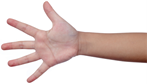 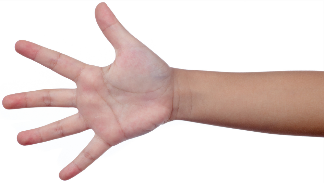 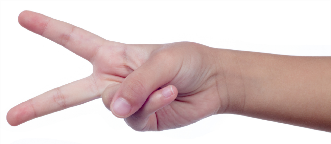 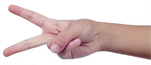 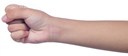 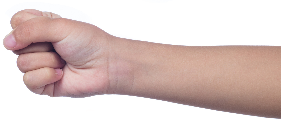 Rock paper scissors – part 13
ROCK
ROCK
PAPER
PAPER
SCISSORS
SCISSORS
What is the chance of winning?
P1
P2
reSolve: Mathematics by Inquiry (2020)
14
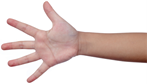 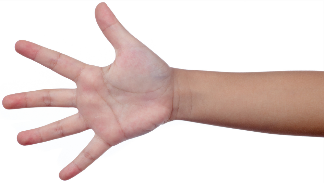 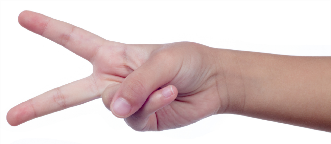 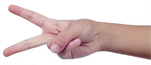 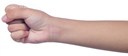 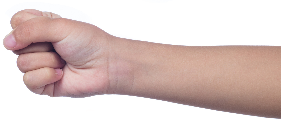 Rock paper scissors – part 14
ROCK
ROCK
PAPER
PAPER
SCISSORS
SCISSORS
What is the chance of winning?
P1
P2
reSolve: Mathematics by Inquiry (2020)
15
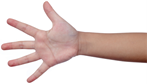 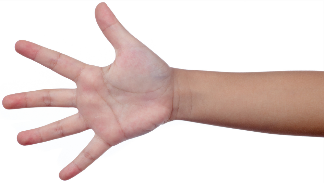 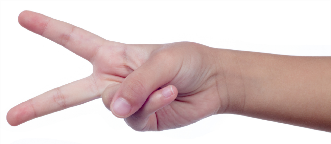 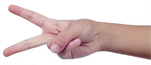 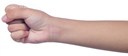 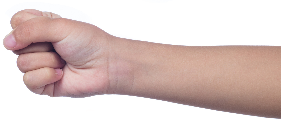 Rock paper scissors – part 15
ROCK
ROCK
PAPER
PAPER
SCISSORS
SCISSORS
What is the chance of winning?
P1
P2
reSolve: Mathematics by Inquiry (2020)
16
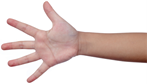 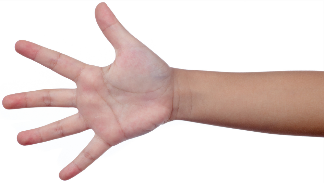 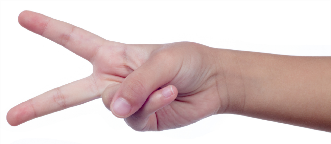 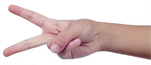 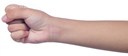 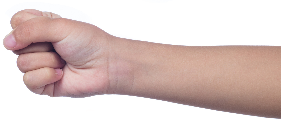 Rock paper scissors – part 16
ROCK
ROCK
PAPER
PAPER
SCISSORS
SCISSORS
What is the chance of winning?
P1
P2
reSolve: Mathematics by Inquiry (2020)
17
Rock paper scissors lizard Spock
Rock paper scissors lizard Spock – part 1
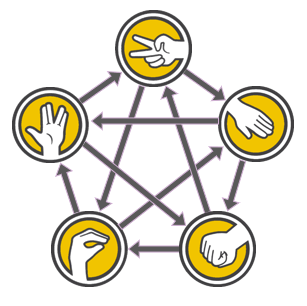 SCISSORS cut PAPER
PAPER covers ROCK
ROCK crushes LIZARD
LIZARD poisons SPOCK
SPOCK smashes SCISSORS
SCISSORS decapitates LIZARD
LIZARD eats PAPER
PAPER disproves SPOCK
SPOCK vaporises ROCK
ROCK crushes SCISSORS
reSolve: Mathematics by Inquiry (2020)
19
Rock paper scissors lizard Spock – part 2
What is the chance of winning?
Can you describe the chance of winning using probability terms?
Can you describe the chance of winning using numerical values?
Can you create a representation for the chances of winning?
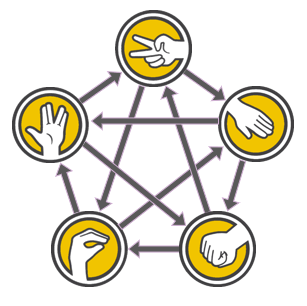 reSolve: Mathematics by Inquiry (2020)
20
[Speaker Notes: Ask students to list the sample space as they did for rock, paper, scissors. This can just be done by listing combinations. Students should realise that this is harder because there are more choices. Teacher should discuss, how do students know they have listed them all.

A table could be used to assist with ensuring that all combinations are considered, but as before, they are not technically part of the Stage 4 course.]
Rock paper scissors lizard Spock – part 3
Your turn – What is the chance of winning?
P1
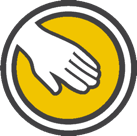 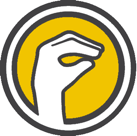 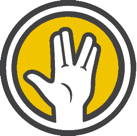 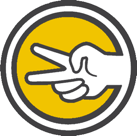 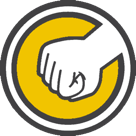 P2
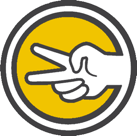 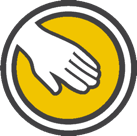 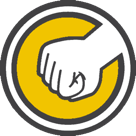 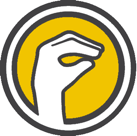 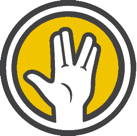 reSolve: Mathematics by Inquiry (2020)
21
Rock paper scissors lizard Spock – part 4
Your turn – What is the chance of winning?
P1
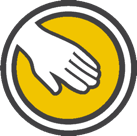 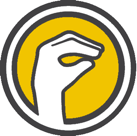 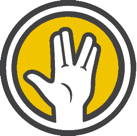 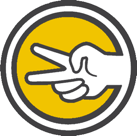 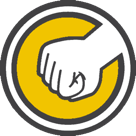 P2
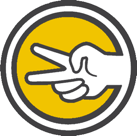 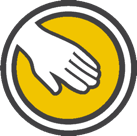 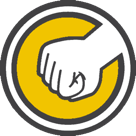 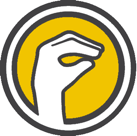 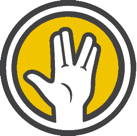 reSolve: Mathematics by Inquiry (2020)
22
Rock paper scissors lizard Spock – part 5
Your turn – What is the chance of winning?
P1
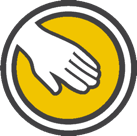 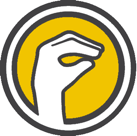 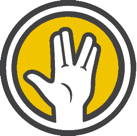 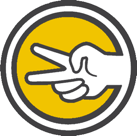 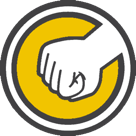 P2
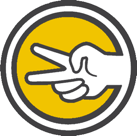 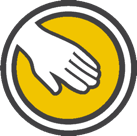 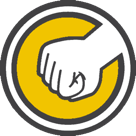 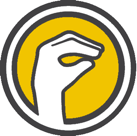 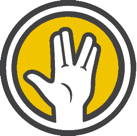 reSolve: Mathematics by Inquiry (2020)
23
Rock paper scissors lizard Spock – part 6
Your turn – What is the chance of winning?
P1
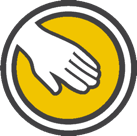 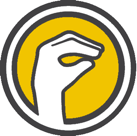 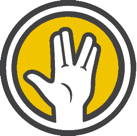 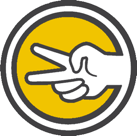 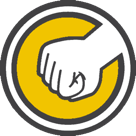 P2
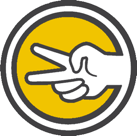 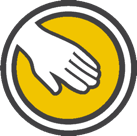 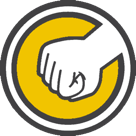 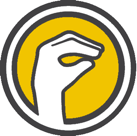 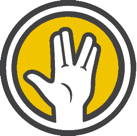 reSolve: Mathematics by Inquiry (2020)
24
Rock paper scissors lizard Spock – part 7
Your turn – What is the chance of winning?
P1
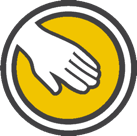 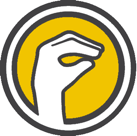 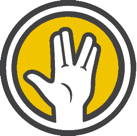 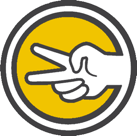 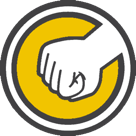 P2
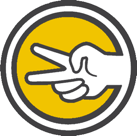 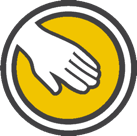 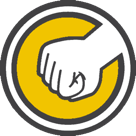 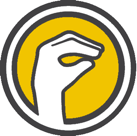 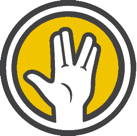 reSolve: Mathematics by Inquiry (2020)
25
Rock paper scissors lizard Spock – part 8
Your turn – What is the chance of winning?
P1
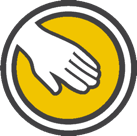 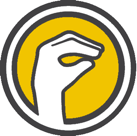 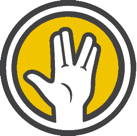 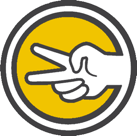 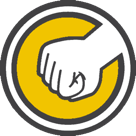 P2
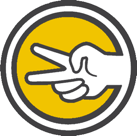 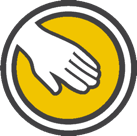 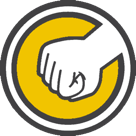 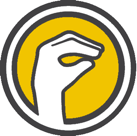 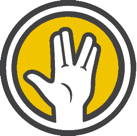 reSolve: Mathematics by Inquiry (2020)
26